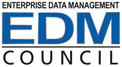 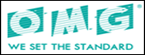 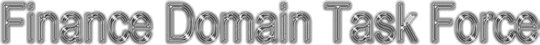 Financial Industry Business Ontology (FIBO)
Monthly Status/review call
Wednesday February 1st 2012
Headline Points
FIBO for BE – deadline looming
Creation of model report depends on agreement on metadata implementation, which then needs to be done!
Document editing ongoing but time is tight!
FIBO for Securities, Loans etc. to follow
Needs completion on many other activities
Shared semantics
Modularization of Global Terms sections
FIBO for Securities Transactions
Itching to start on this. Engagement with FIX essential
Shared Semantics: Good progress on transactions
Proof of Concept: Excellent progress
Annotation Metadata: ongoing
2
FIBO Works update by Activity
FIBO RFCs Roadmap, timelines
FIBO for Business Entities Status, timelines
Work in progress
Annotation Metadata
Adaptive Migration
OTC Proof of Concept: 
http://bit.ly/zN25aq
Shared Semantics Activities
Collaborations
March 13 Event in New York
Quarterly Events after OMG Meetings
Replaces Monthly Call for that month
Takes the form of a 2h webinar
3
FIBO Roadmap (best case)
Q4, 2012
Q1, 2012
Q3, 2012
Q1, 2013
Q2, 2012
Approve
FIBO RFC1
Business Entity
Vote
FIBO RFC1 revisions
Business Entity
Usage feedback
FIBO Reference Data
Securities
Approve
Vote
Approve
FIBO Reference Data
Derivatives
Vote
FIBO Reference Data
Funds
Funds BE Terms
Vote
Approve
FIBO LOANS
FIBO Date Dependent
Market Date Ontology
DTV Alignment
Vote
Approve
FIBO Process
Corporate Actions
Vote
Approve
FIBO Process
Transactions
Vote
Approve
SMER content reviews
FIBO Business Vocabulary (SBVR); business applications of FIBO document
Transaction Terms / FIX Semantics
Business Critical Elements for Counterparty credit risk
FDTF-EDMC Derivatives POC; MBS POC
FIBO Roadmap (proposals)
Q4, 2012
Q1, 2012
Q3, 2012
Q1, 2013
Q2, 2012
Approve
FIBO RFC1
Business Entity
Vote
FIBO RFC1 revisions
Business Entity
Usage feedback
FIBO Reference Data
Securities
Approve
Tax ontology
Vote
Approve
Contracts ontology
FIBO Reference Data
Derivatives
Vote
Funds BE Terms
FIBO Reference Data
Funds
Vote
Approve
FIBO LOANS
FIBO Date Dependent
Market Date Ontology
DTV Alignment
Vote
Approve
FIBO Process
Corporate Actions
Vote
Approve
Process notation
FIBO Process
Transactions
Vote
Approve
SMER content reviews
FIBO Business Vocabulary (SBVR); business applications of FIBO document
Transaction Terms / FIX Semantics
Business Critical Elements for Counterparty credit risk
FDTF-EDMC Derivatives POC; MBS POC
Business Entities RFC Status
RFC Draft
November 14 version
Updated as at December 2011 Santa Clara
Comments, changes ongoing
Deadline: Feb 17
Content substantively complete
Needs offline review between now and February
Metadata implementation
Can then export XMI, import to Adaptive
OWL generation from this or via XMI / other tools
6
Upcoming FIBO Releases
Expect to present the next set of FIBO specifications at the March Quarterly Meeting
FIBO for Securities, Loans
The content for these is already in “Beta”
Requires 
Upper ontology, shared semantics refactoring, Business Areas
Modularization of remaining Global Terms
Metadata implementation including classification metadata (new)
Suggest we slip Derivatives to following quarter
Dependency on much of the Securities content
FIBO for Securities Transactions
Starting SME Reviews imminently
Dependency on FIX collaboration
Other FIBO RFCs have dependencies on ongoing work
Process, Date/Time, Shared semantics, metadata
7
FIBO for BE- Work in Progress
ODM Implementation
Complete
Annotation Metadata
Implementation issues with EA profiles
Still to figure out: 
archetypes, classification facet
Shared Semantics Treatments
Complete
Change Management and Process
To be written
Need clear definition of “Content”
8
FIBO for BE: Content
Content in completed state
Apart from annotations in new metadata
Ready for offline review by SMEs
Available as pack of GIFs, will make available as PDF also
Report available in HTML
Not business format
Business readable diagrams 
Done a basic set of these
Will go in annex to specification
Tables to be done
9
OMG RFC Specification Document
Comments being processed
Making progress on changes agreed at Santa Clara
Scope, positioning
Definitions
Going through open comments
General document requirements
References
Sponsors / Submitters / Participants
Change Management Section to do
10
FIBO for Business Entities – What now?
RFC / Specification document completion
Needed by February (4 week deadline)
December draft
Please review / comment
Additional Changes worked on in “Workstream” time slot
Thursdays 2 – 3 Eastern Time
Content
Please review
Via HTML Report
but be aware this is reported as UML not natural language ontology
Diagrams – will be circulated as PDF as well
EA Model – via free reader
Spreadsheets – to come
11
Annotation Metadata
Expression of metadata in both UML and OWL
Expressed as OWL Annotation Properties and their instances
Uses and extends Dublin Core, SKOS constructs
Metadata for:
Definitions, further notes
Term and definitions origin
Mapping (new)
FIBO Specific tags: 
Archetype (existing)
Classification Facet (new)
Labels etc. (new)
Change Management metadata 
(per OMG AB Recommendations)
12
Annotation Metadata Status
Metadata completion took longer than expected
Metadata now substantively complete
Issues with EA implementation, to be resolved!
New metadata business cases being developed
Mapping to physical and logical standards terms
References to regulatory requirements etc. 
Full Use Case still to be articulated for additional metadata
Some of this would have to be in future RFCs
Derivatives – per metadata requirements being articulated within Derivatives PoC, in OWL
Tradable securities reference data
Business Critical Elements
13
Adaptive Migration
Expectations
Better business readable diagrams
Tables as per existing website
Term, Definition, Synonym
Extended table (most OWL terms, in English)
Definitive content report – for RFC document
In progress
Waiting on completion of new metadata
Transferring of metadata within FIBO for BE existing model from UML text fields to new metadata tags
Will then export as XMI, implement construct name changes per latest ODM 1.1, and import to Adaptive
Namespace to be decided upon and implemented
14
Collaborations: FIX
Transaction terms, pre-trade etc. 
Terms are all defined (at message level) in FIX
Links to openMDDB logical data model standard
Agreement in principle to work together on semantic representation of transaction terms
SME Reviews imminent
Transaction concepts refactored as part of Shared Semantics (REA and XBRL) alignment
Apply these to securities primary and secondary market transaction concepts
15
Derivatives Proof of Concept
Latest slides at http://bit.ly/zN25aq 
Considerable progress in automatic classification of derivatives types
Some of these require “classification rules”
Feasibility demonstrated
There were interesting gaps in the technology
Extending to full range of IR Swaps types 
Exotics, OIS, Inflation Swaps etc. 
Modularizing ontologies across asset and contract types
Refactoring / simplifying ontology
Aligning top level relationship types with GIST
To be implemented in FIBO itself as well as operationally
16
PoC Other Findings
Conceptual and Operational Ontologies
what a Semantic Technology application looks like and the “Operational Ontology” requirements for this
clear relationship between business conceptual ontology (FIBO) and operational ontology (OWL-DL sub-set)
Deriving Operational Ontologies
Archetypes may help in extracting Operational Ontology from Conceptual Ontology
Classification Facets and other metadata will help
More formal use of “Third Order” Concept definitions will also help
Hope to be able to specify automation of these transformations
17
Shared Semantics
Transactions and Accounting concepts
REA, XBRL-GL
Reconciliation of viewpoints on transactions
Monthly meeting, 4th Monday 3pm ET
Date/time
OMG DTV (FTF completes in August)
Two phases of alignment for FIBO:
replace our Time section
“dated terms” to draw on this material
Others? 
Looking for Legal, Geographical, Math etc. definitive reference ontologies
18
Questions?
19